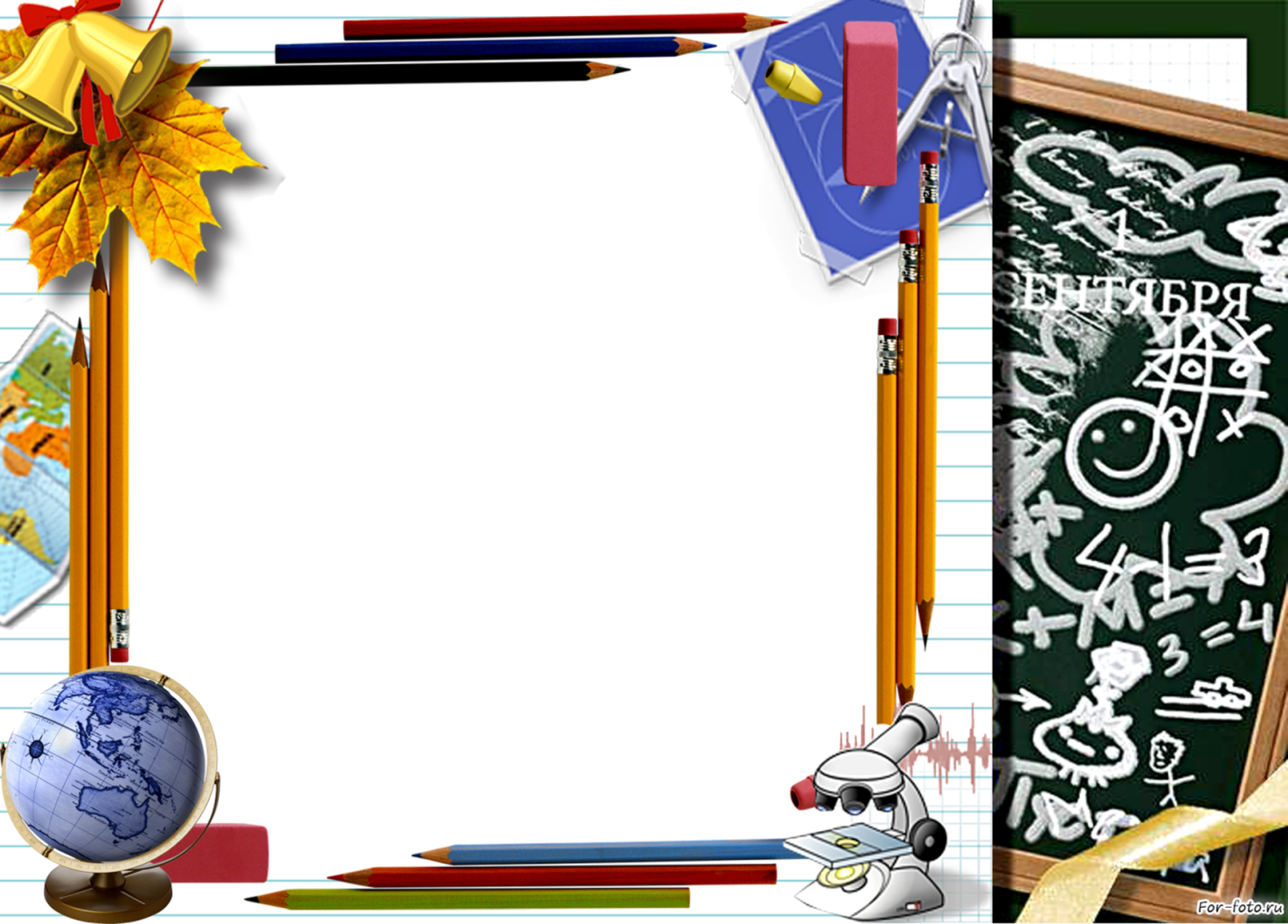 Школьные    годы чудесные..
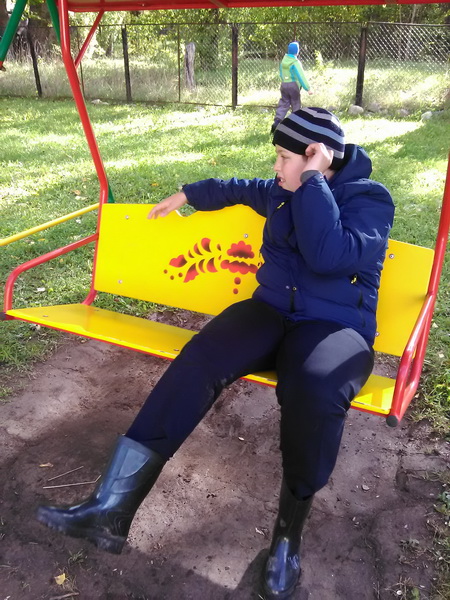 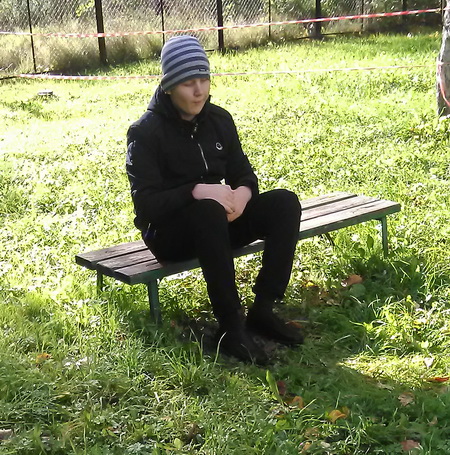 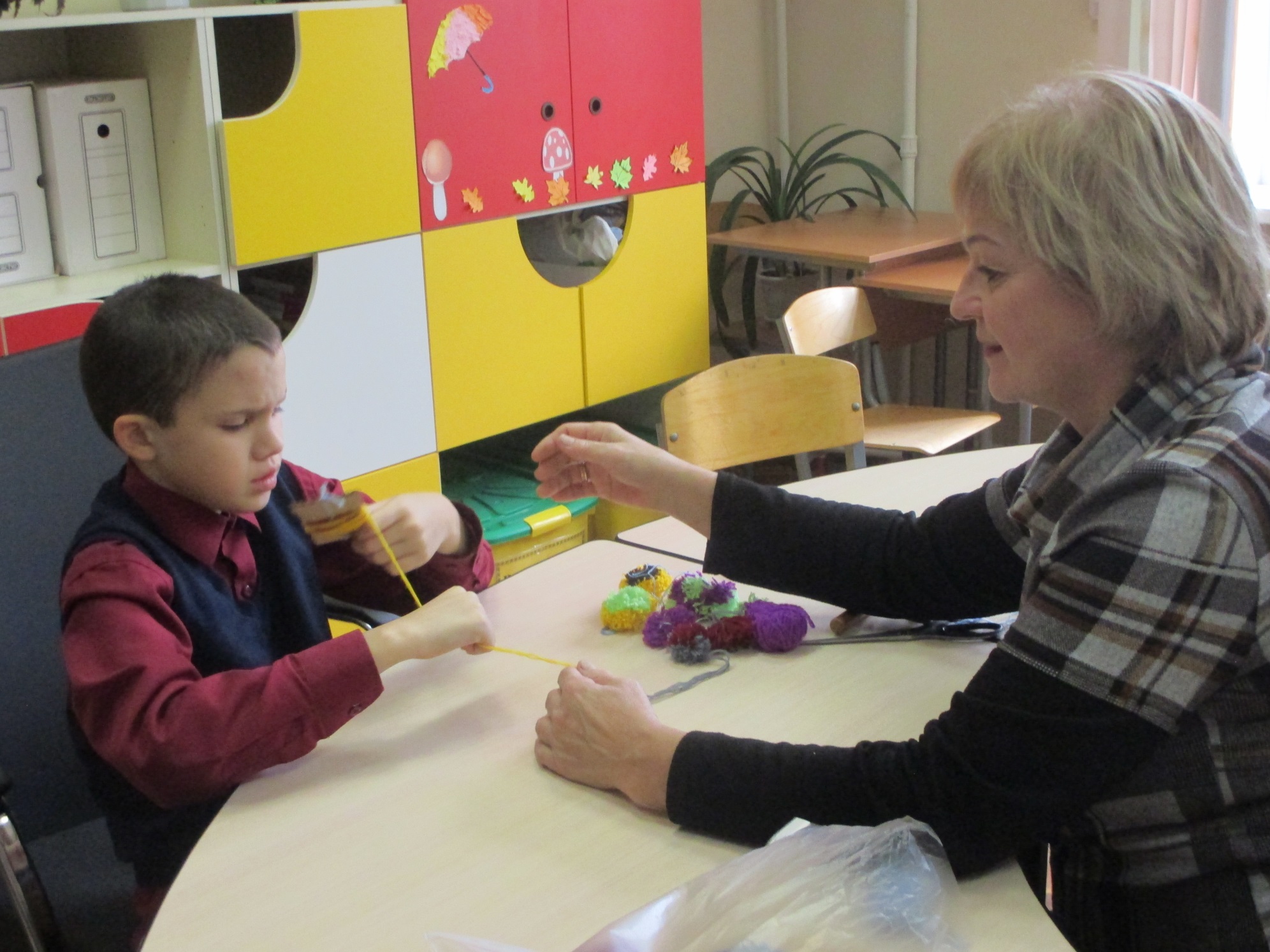 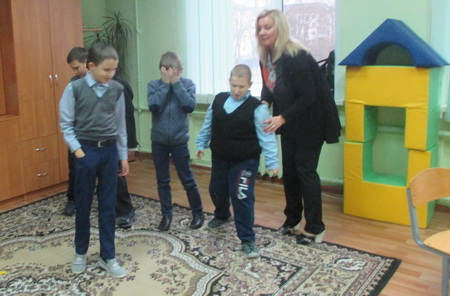 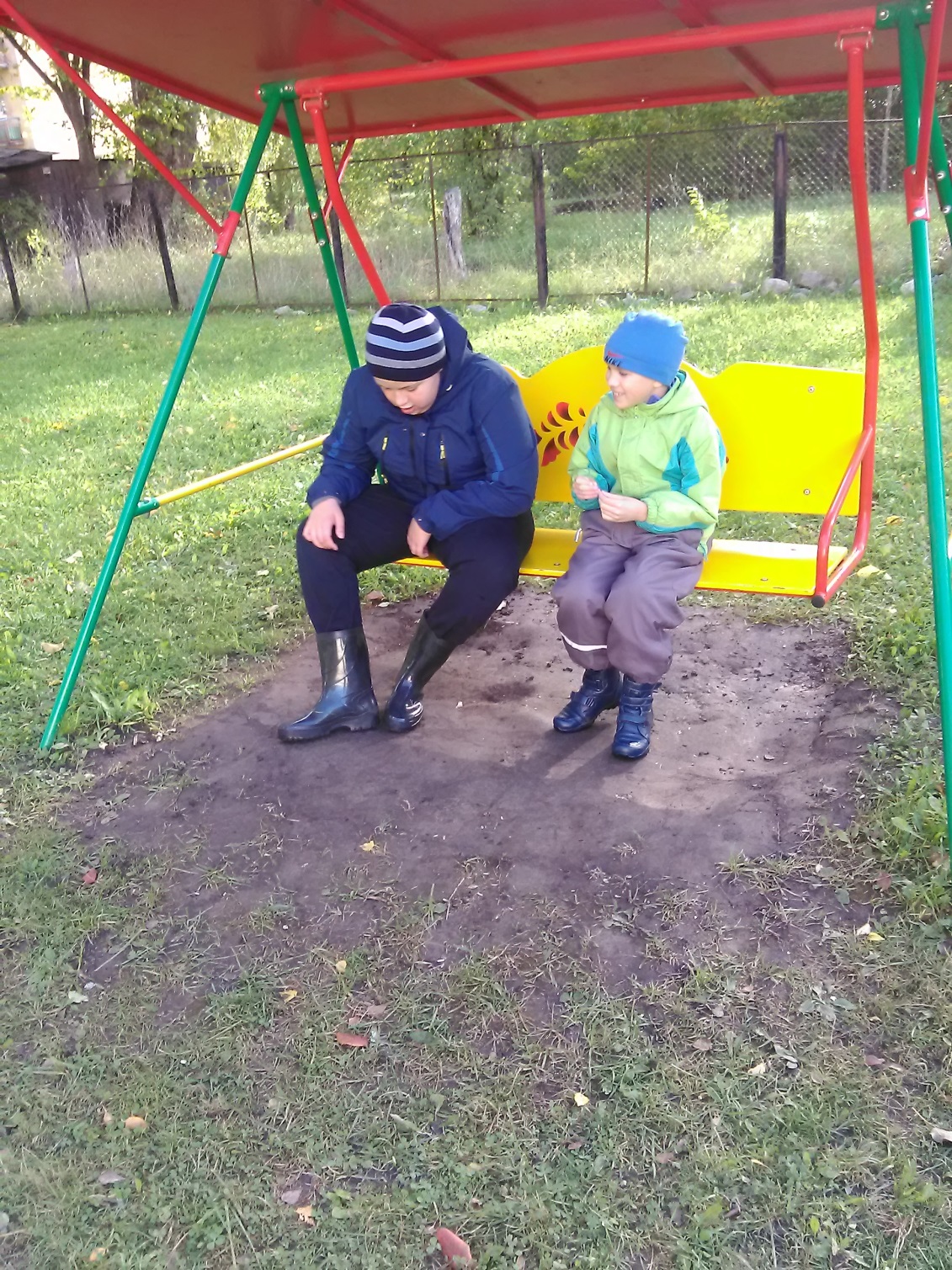 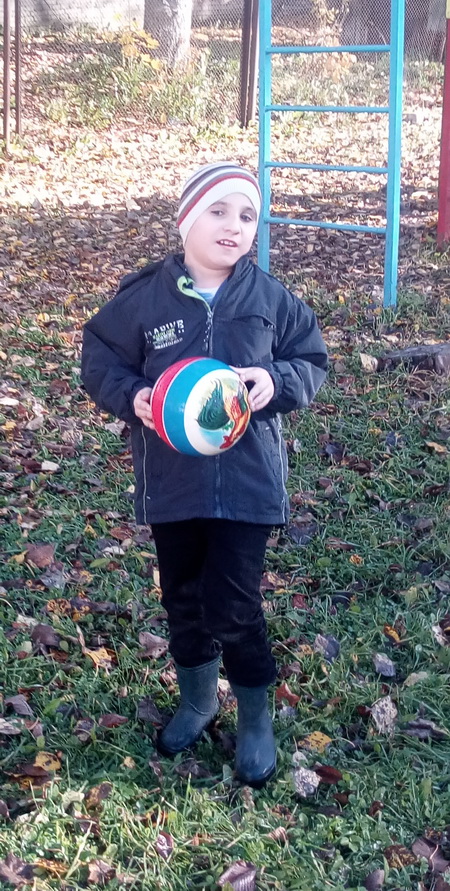 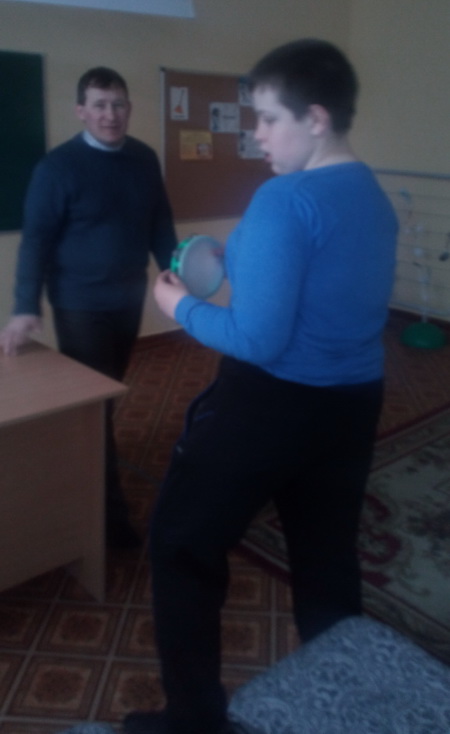 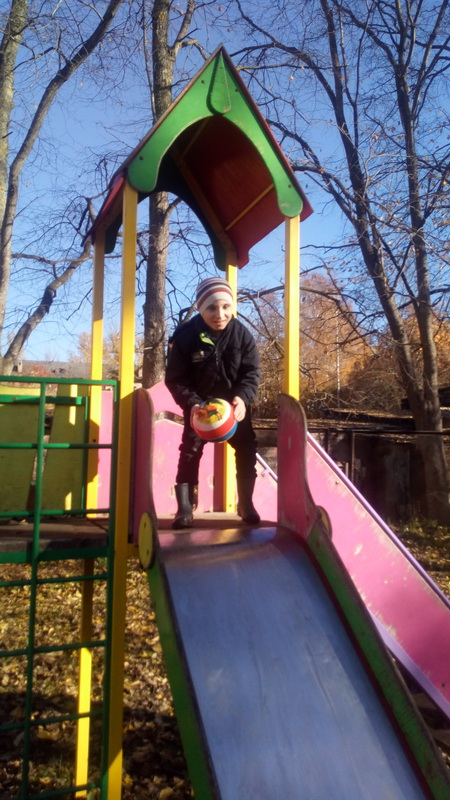 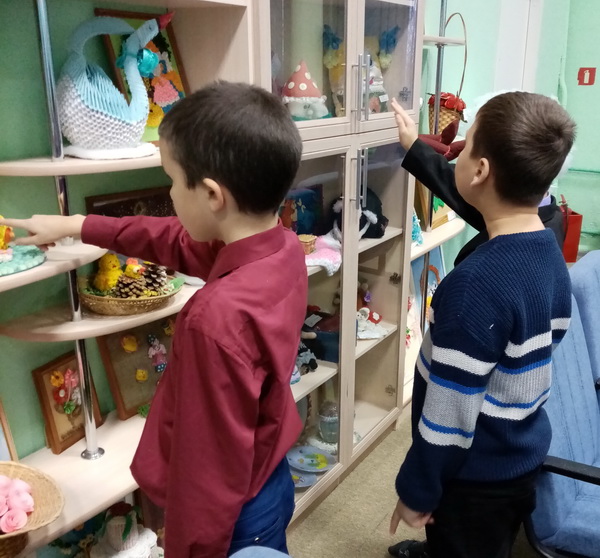 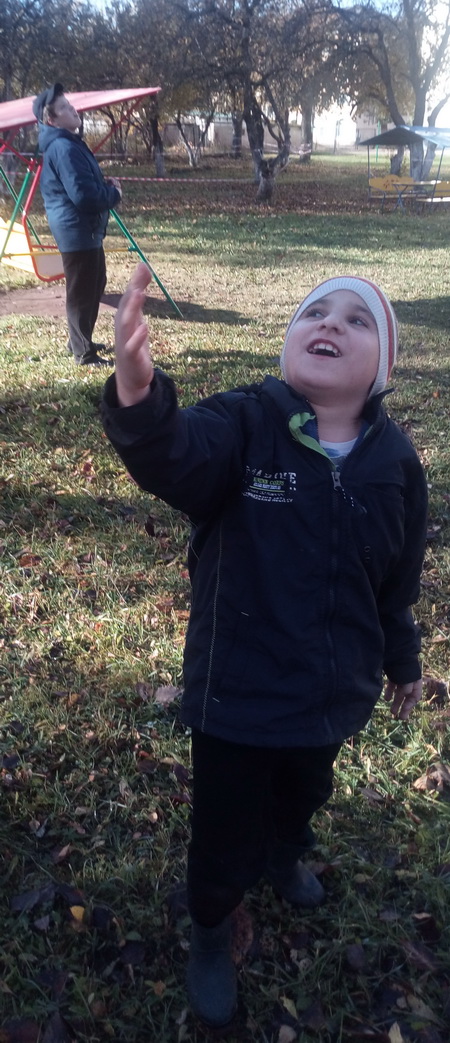 Как прекрасен этот мир!!!!!!
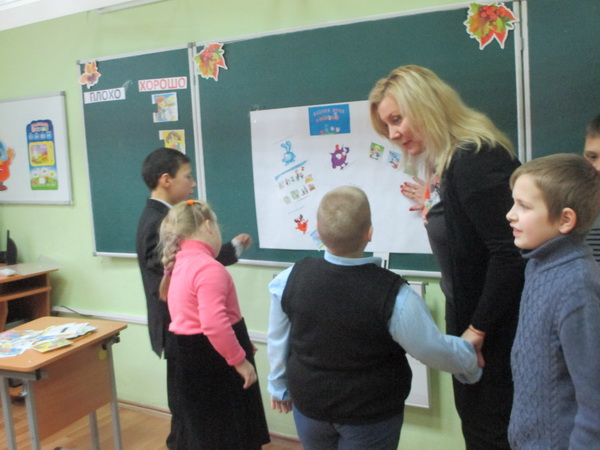 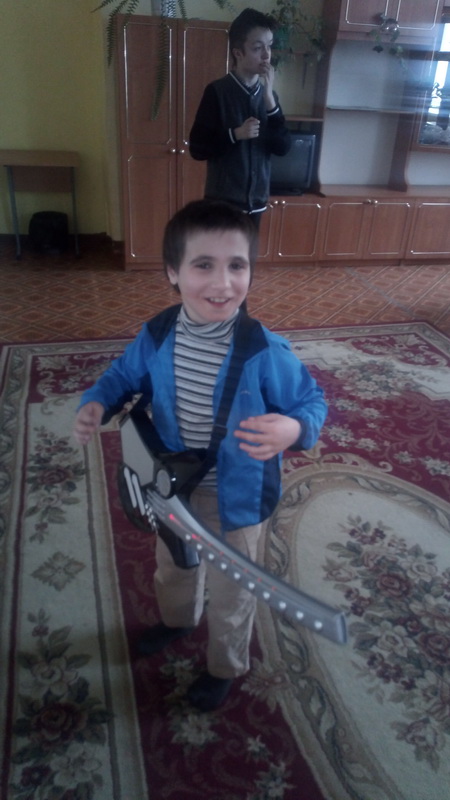 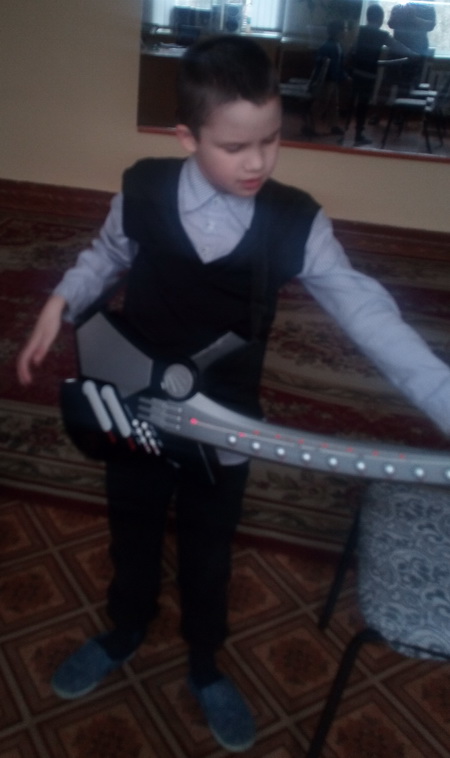 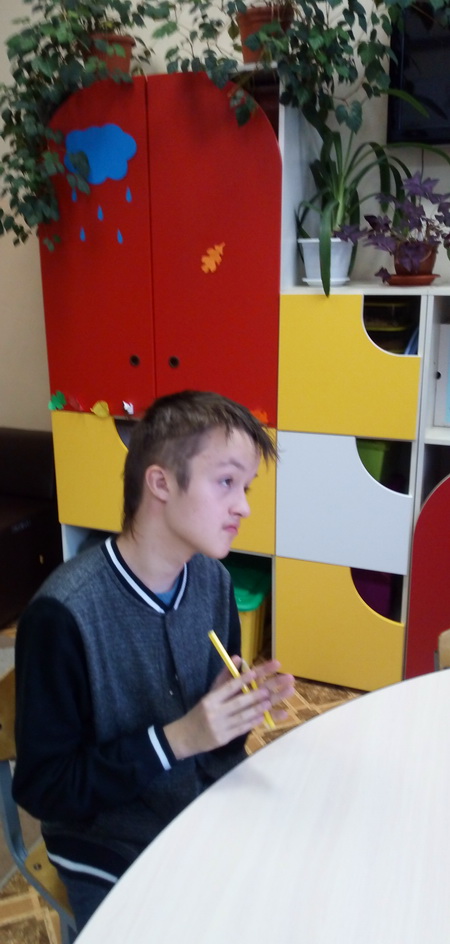 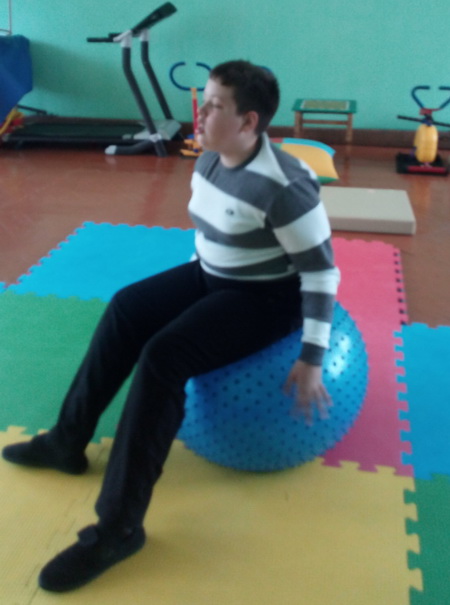 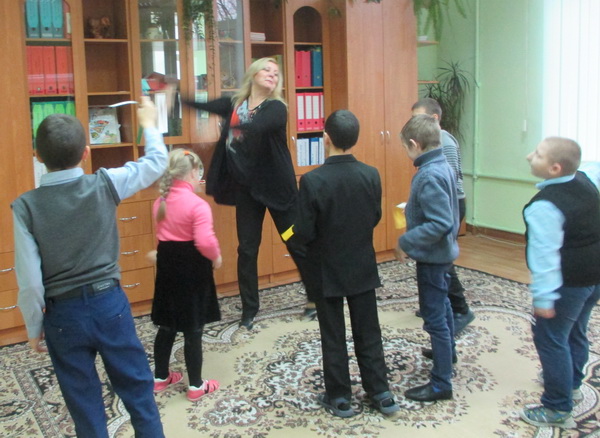 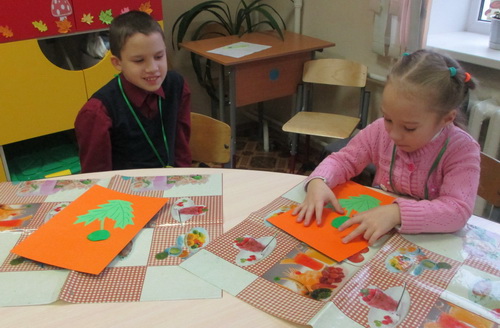 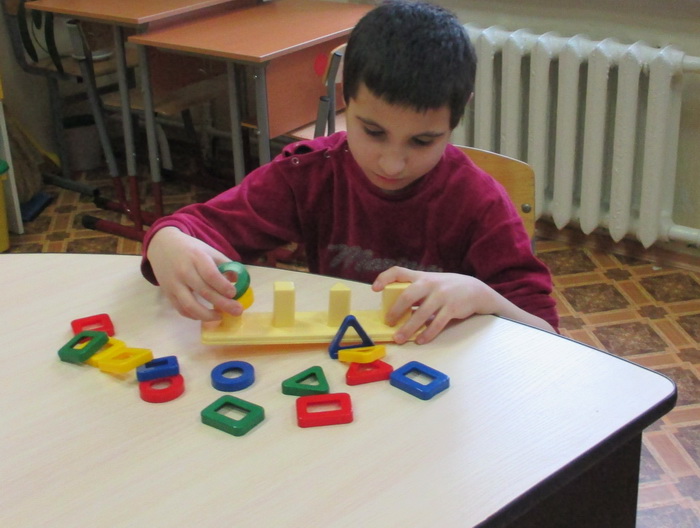 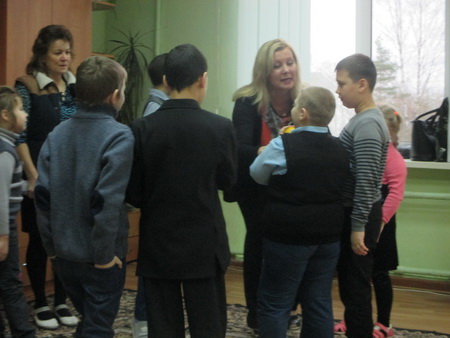 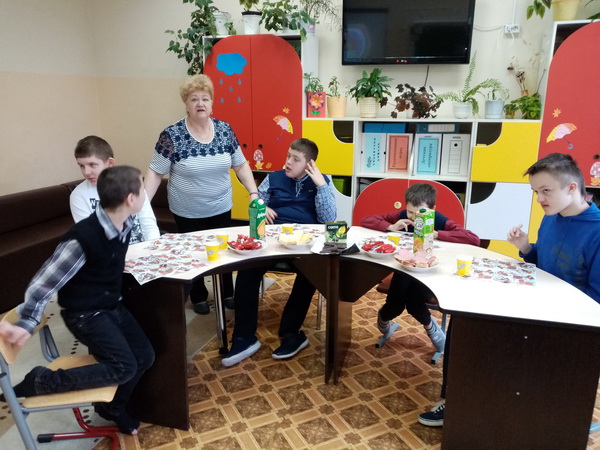 Чаепитие…..
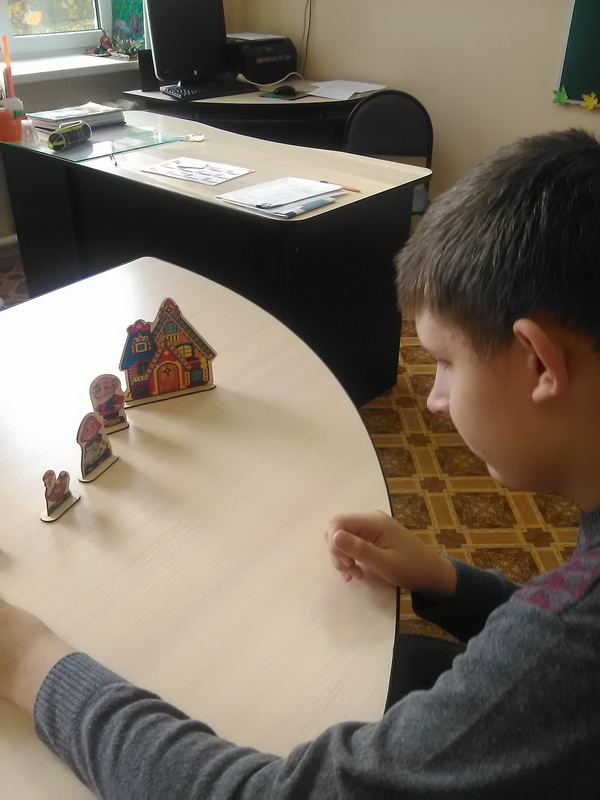 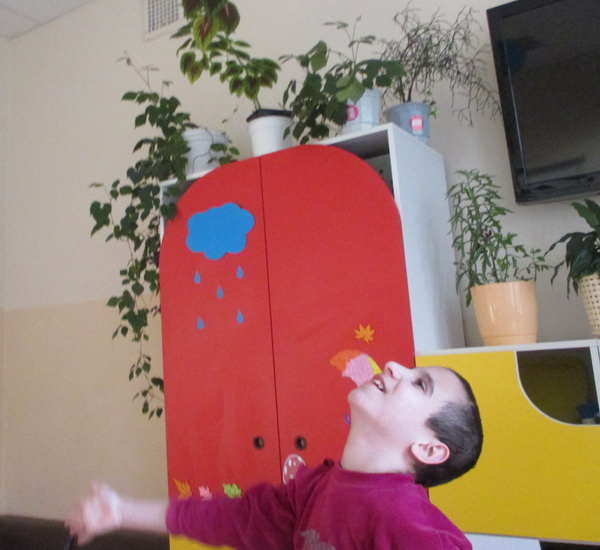 Любимая школа……
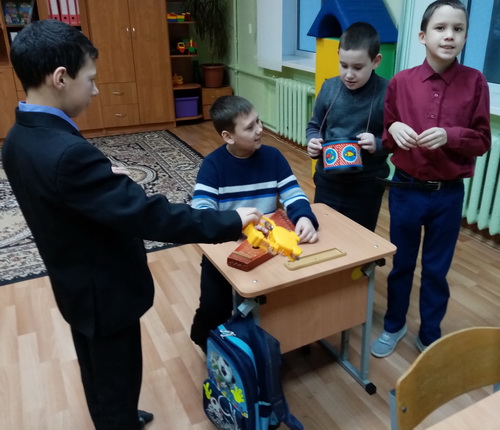 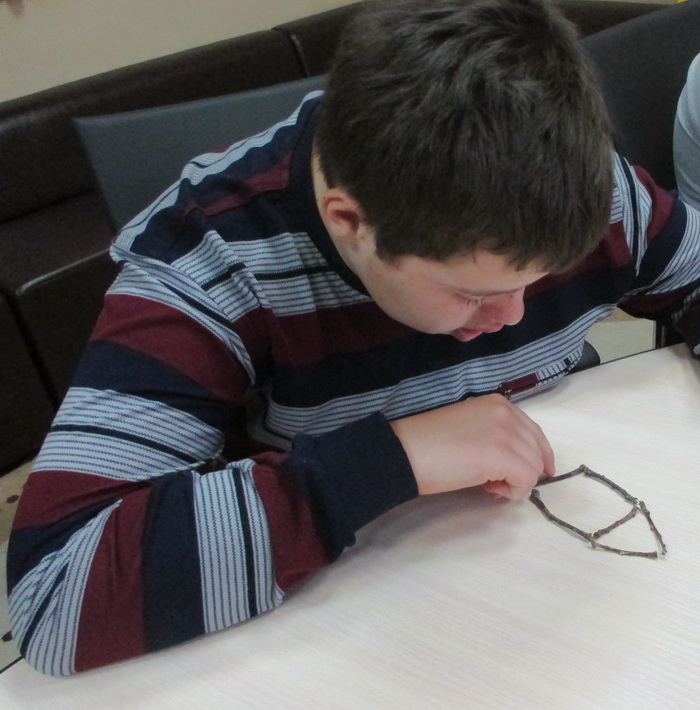 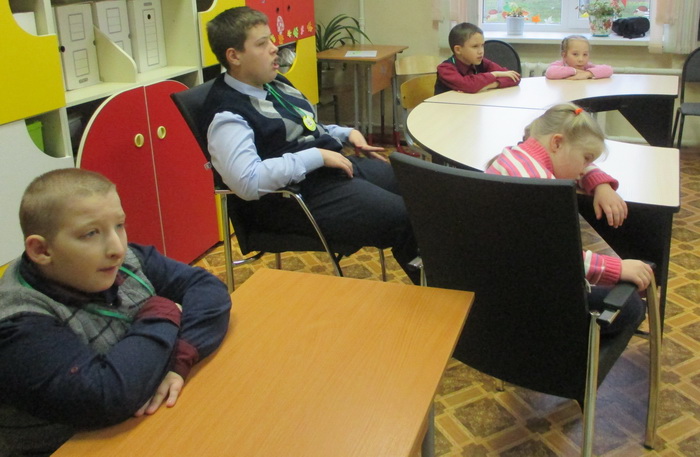 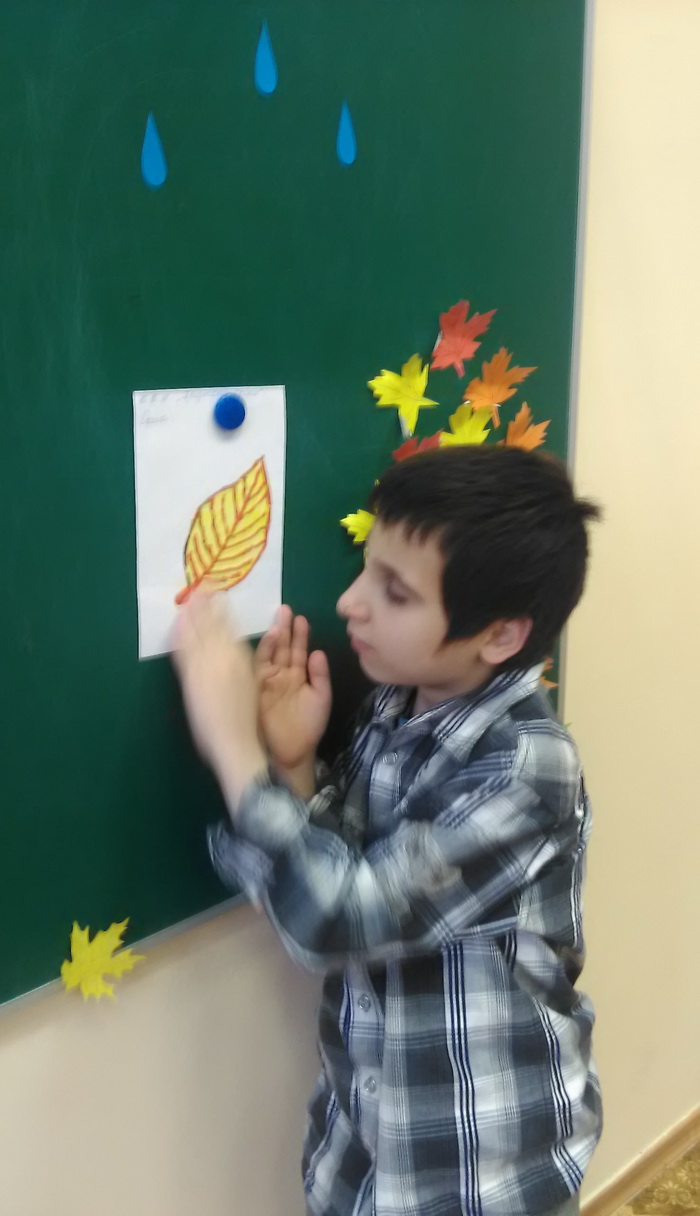 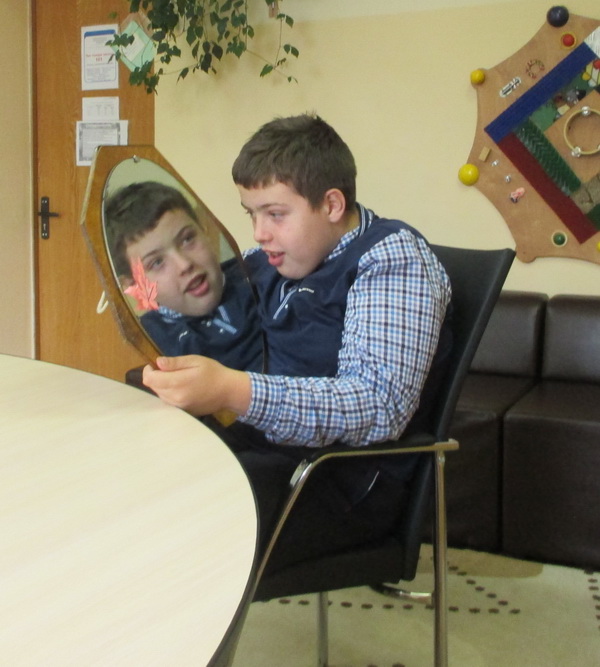 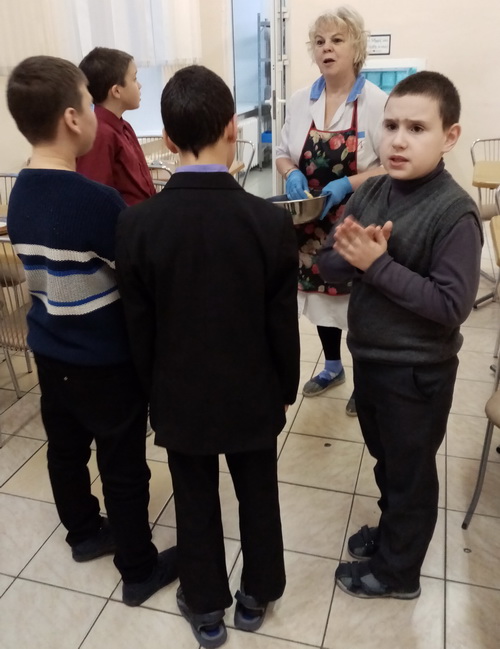 Спасибо нашим поварам за то, что вкусно варят нам!!!!!!
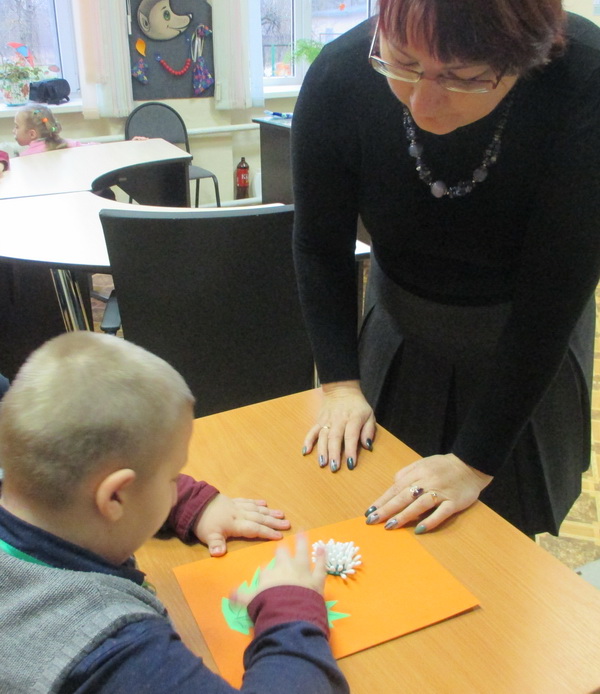 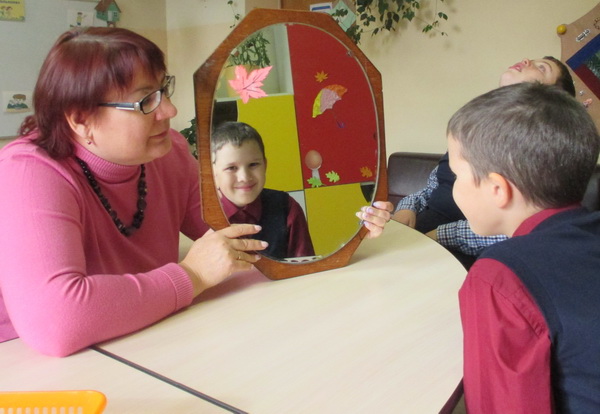 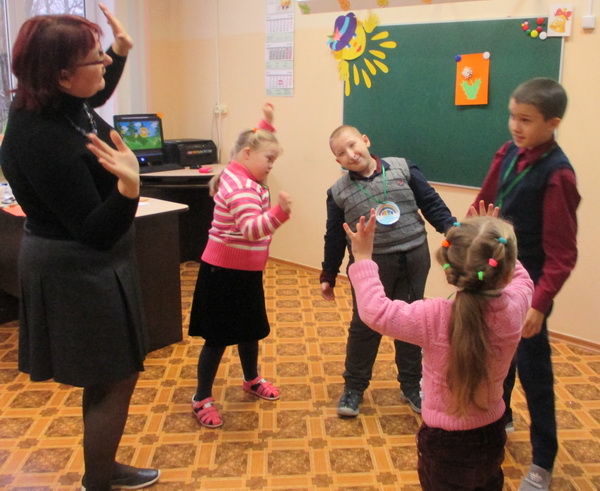 Мы одуванчики…..
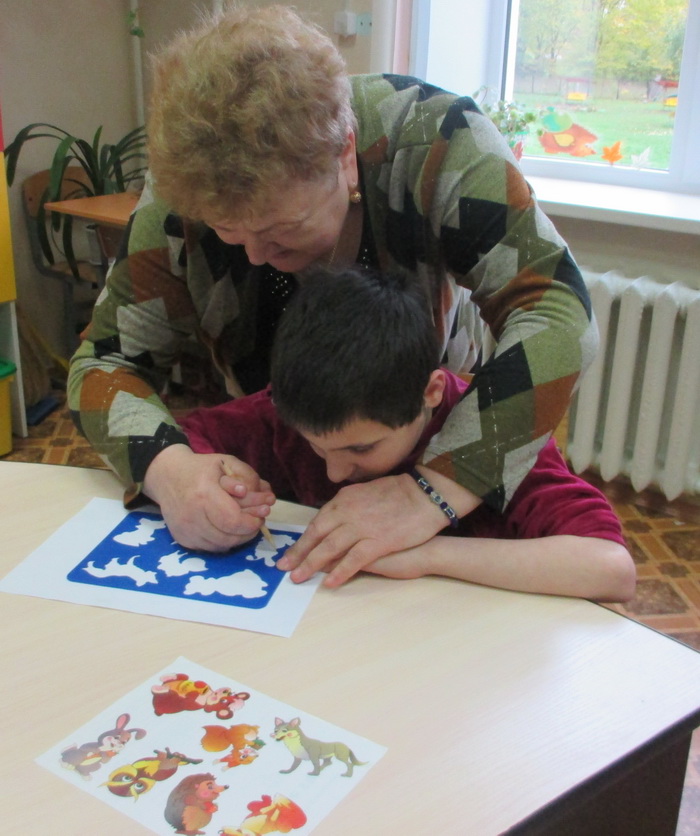 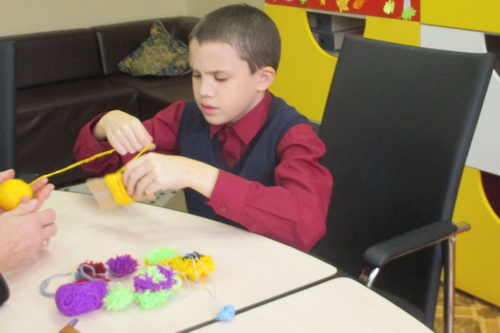 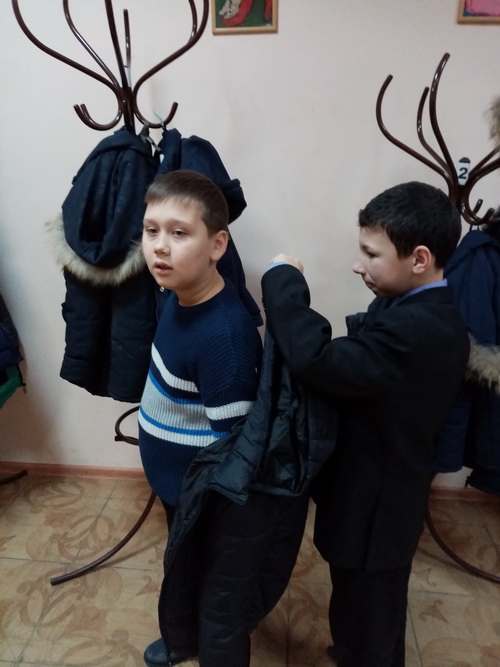 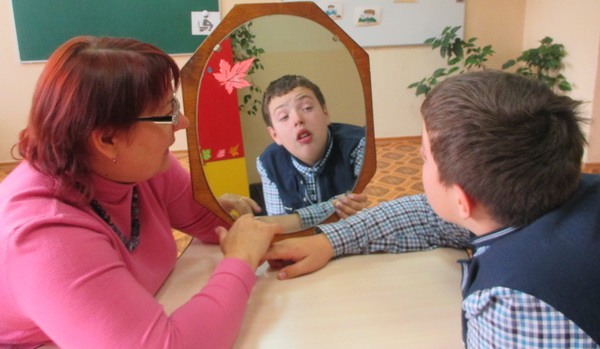 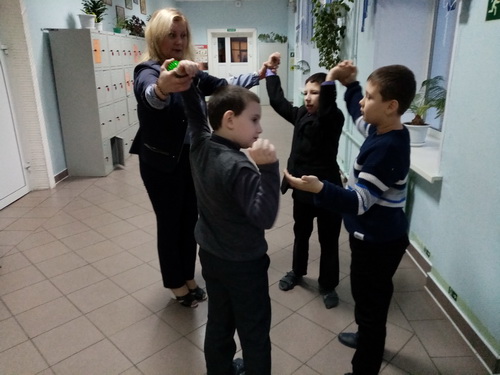 Перемена……
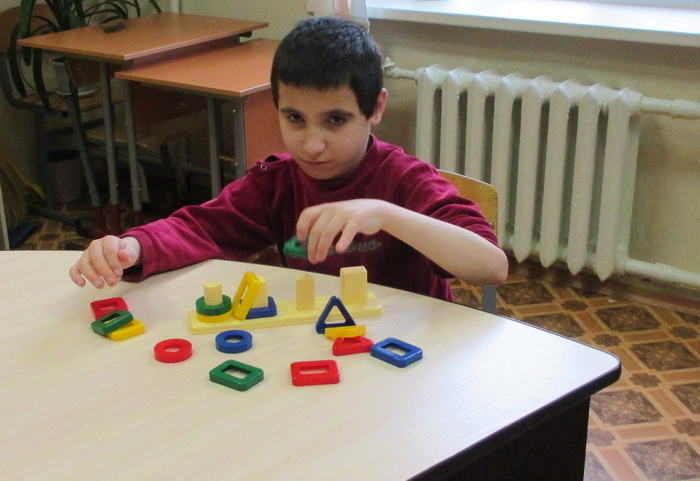 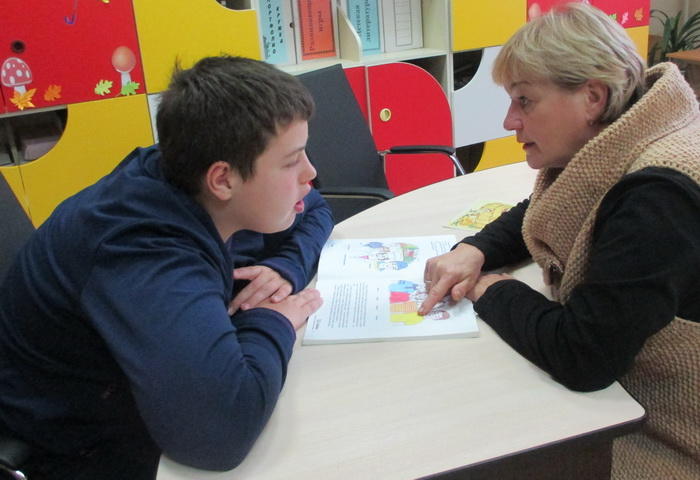 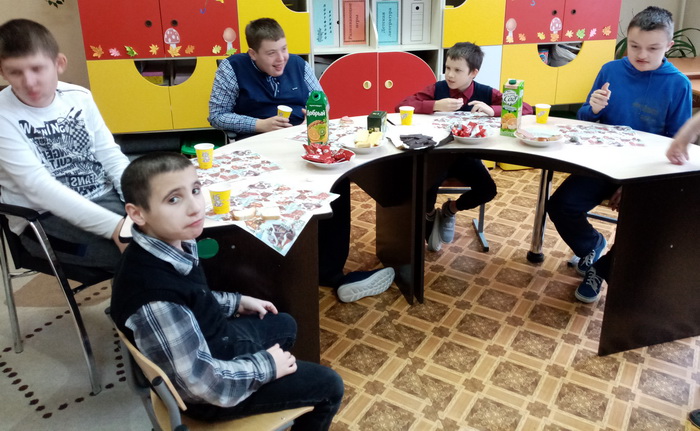 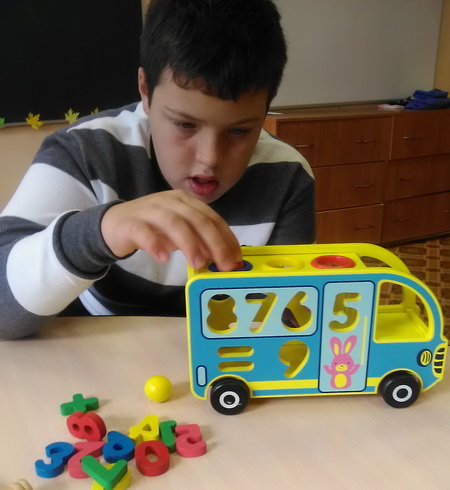 Спасибо за внимание!!!